Purpose of Use
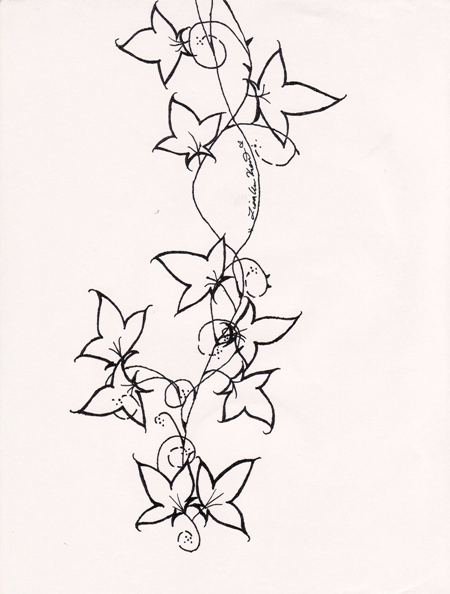 CBCC WG
12/20/2016
John “Mike” Davis
ISO 14265
A fundamental principle underlying the use of personal health data is that it is essential to know the purposes
for which data was originally collected and that all subsequent processing activities be the same as, or consistent with, the original purpose. 

This principle, when applied in conjunction with a standardized list of purposes, forms the foundation for a correspondence of permitted purpose between different users, systems, organizations or policy domains who might need to share personal health information.
John Moehrke
We really need to separate the HCS value-sets that are data tags, from those that are policy. 
One can apply policy directly to data, but that results in a fragile system. Where keeping data tags specific to the data, and policy managed in policy is a more sustainable solution. 
Transactions (push and pull) carry both, but carry them in different voices and places. PurposeOfUse is part of a user-context, and part of a transaction constraint.
To use PurposeOfUse as a data tag is crossing the boundary between data tags and policy management.
HL7 Healthcare Classification System
To support data tagging of security attributes about data passed between systems, the HCS defines a set of five security label fields, including: 
• Confidentiality, 
• Sensitivity, 
• Integrity, 
• Compartment, 
• Handling Caveat. 

The first four HCS Security Label fields are assessments based only upon the content of the resource such as the clinical facts to which the label is assigned. 

The fifth HCS Security Label Field may include handling caveat label category field to convey Purpose of Use, Obligations, and Refrain Policies to which custodians and recipients of data passed between systems must comply.